Портфолио группы №2 «Крохи»
Воспитатель Морозова Оксана Амировна
Младший воспитательРзаева Фаргана
Наши прогулки всегда с настроением!!!
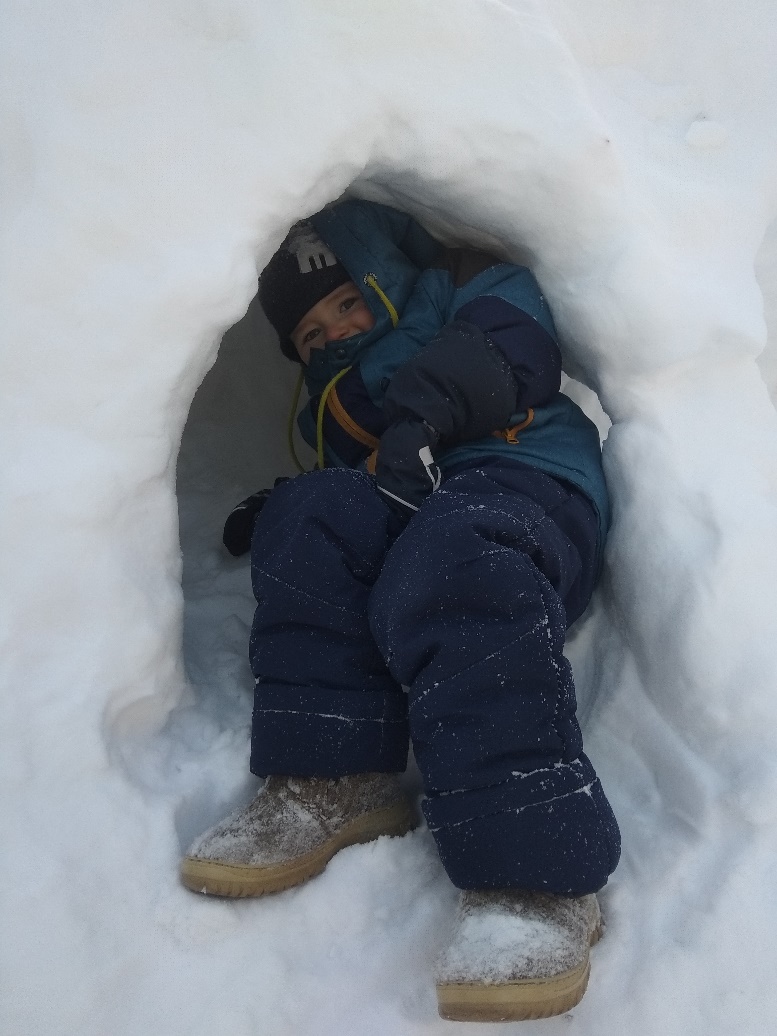 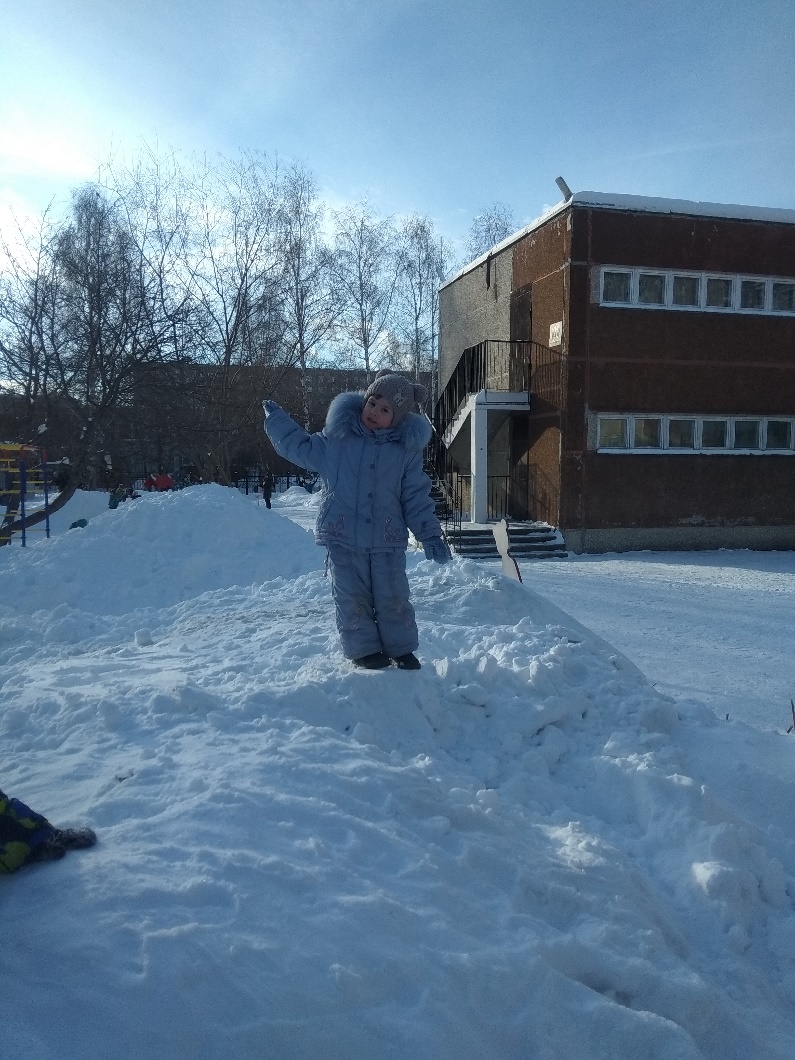 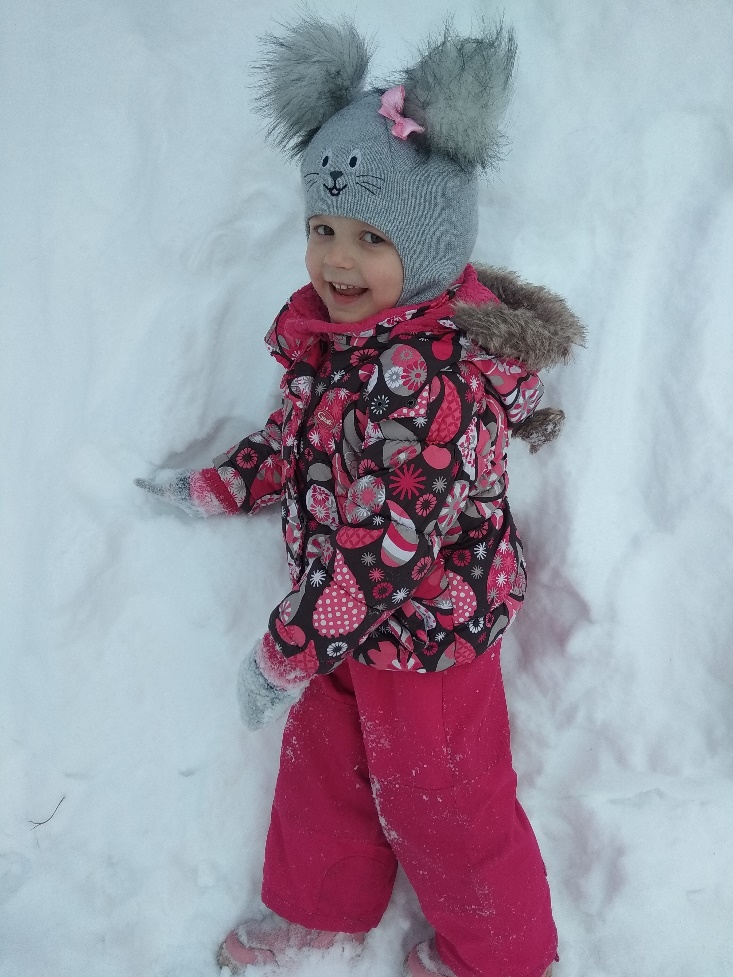 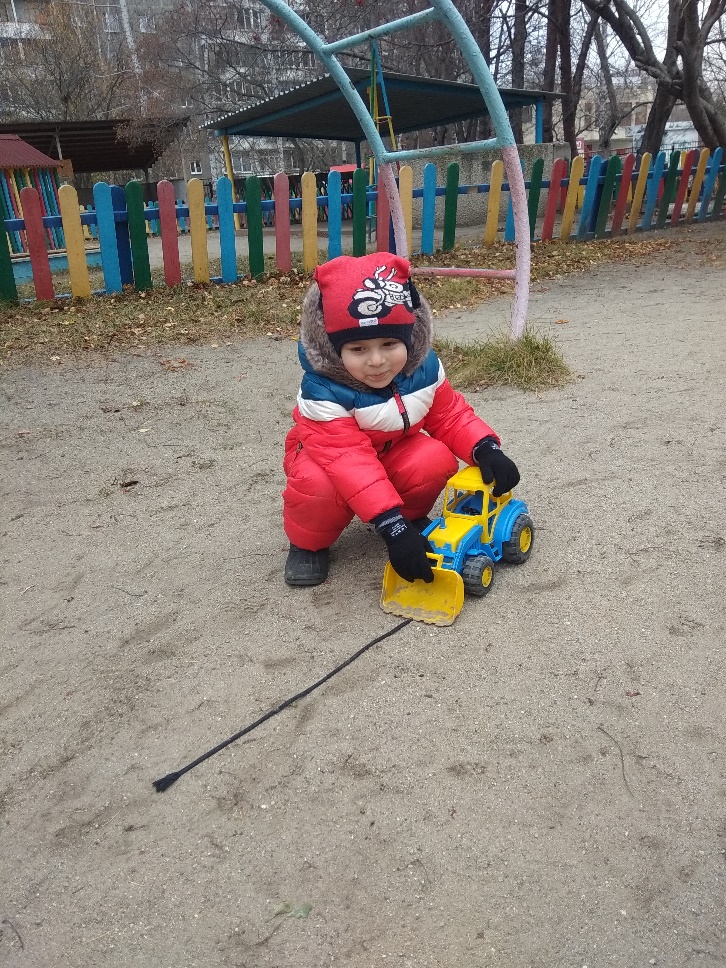 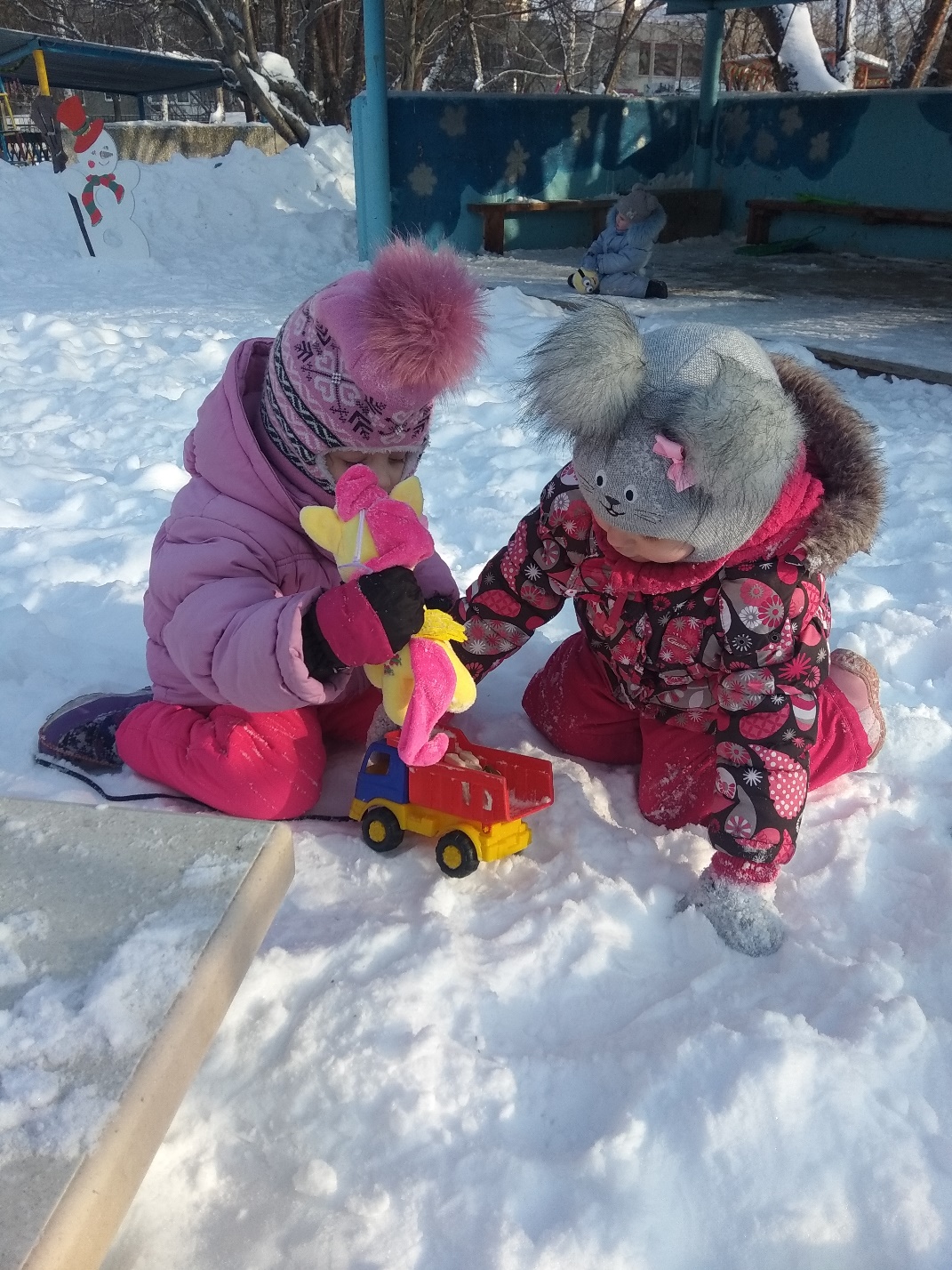 Любим играть в развивающие игры
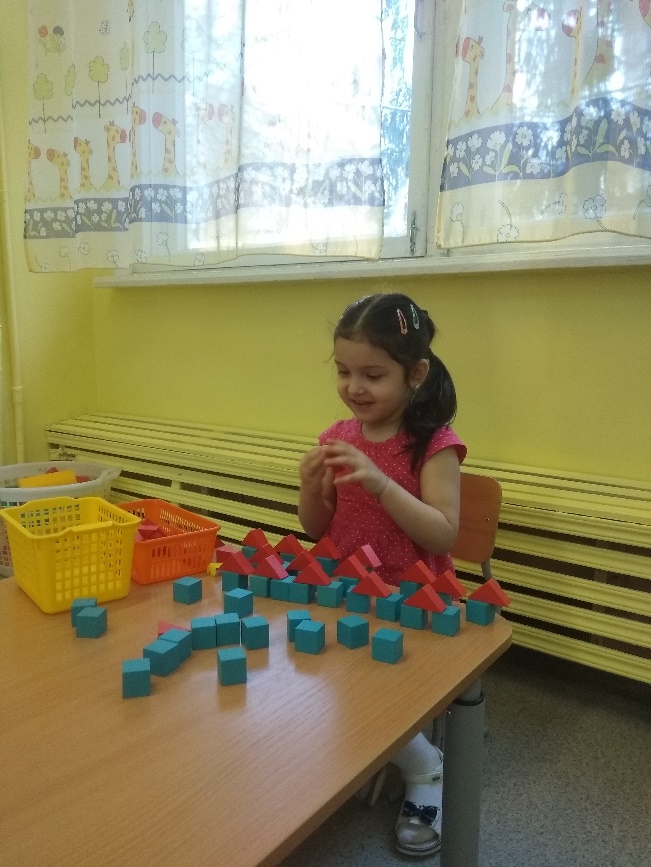 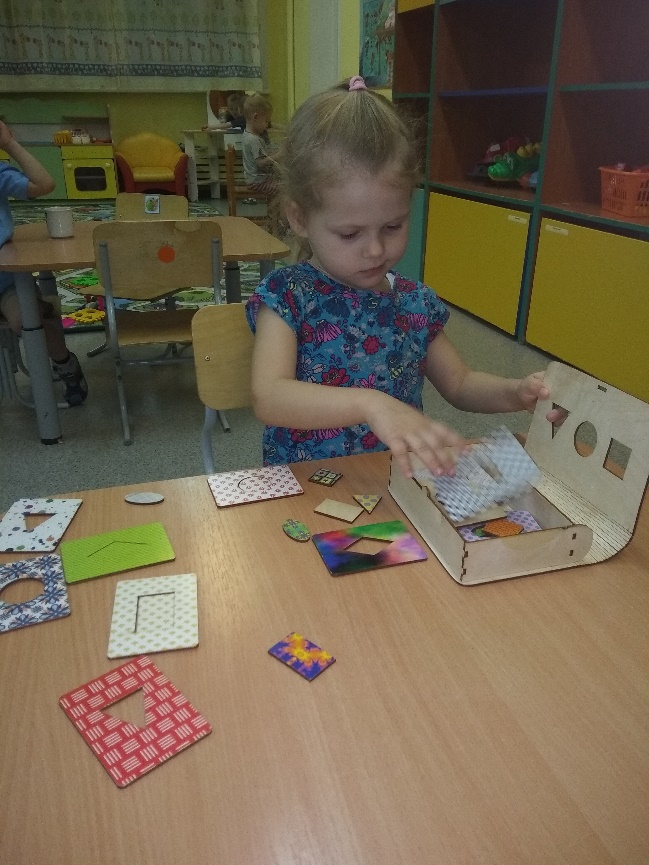 Любим создавать коллективные работы
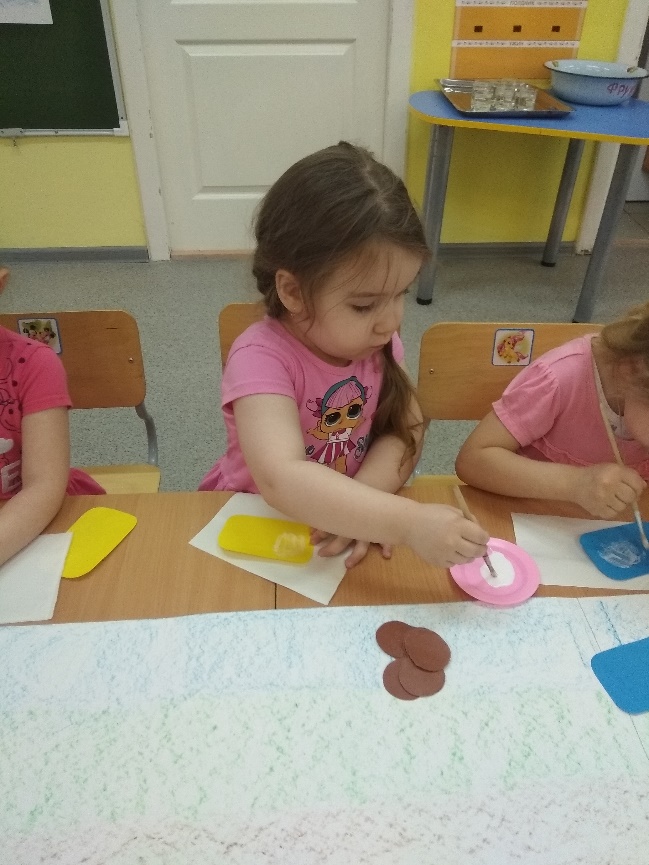 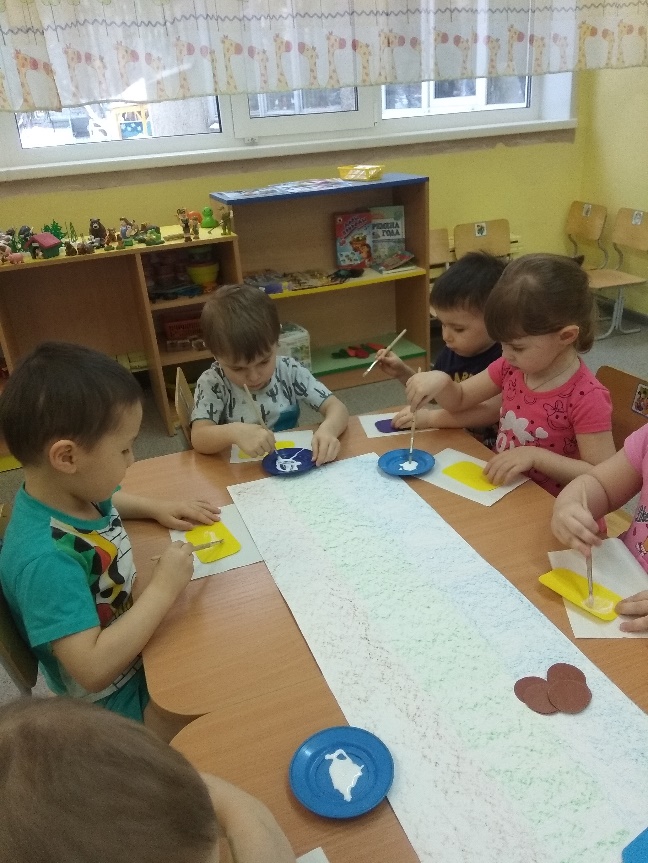 Воспитываемся любознательными
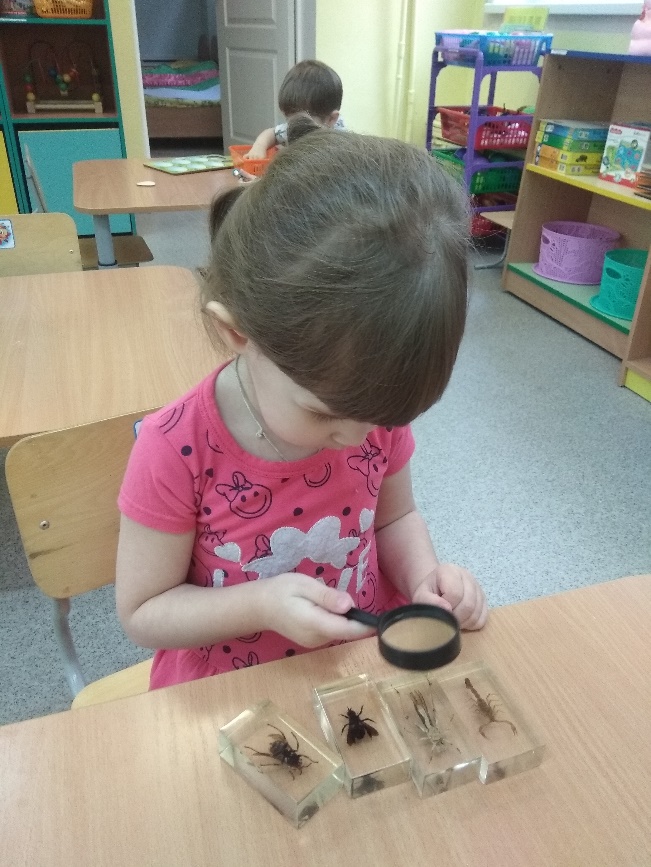 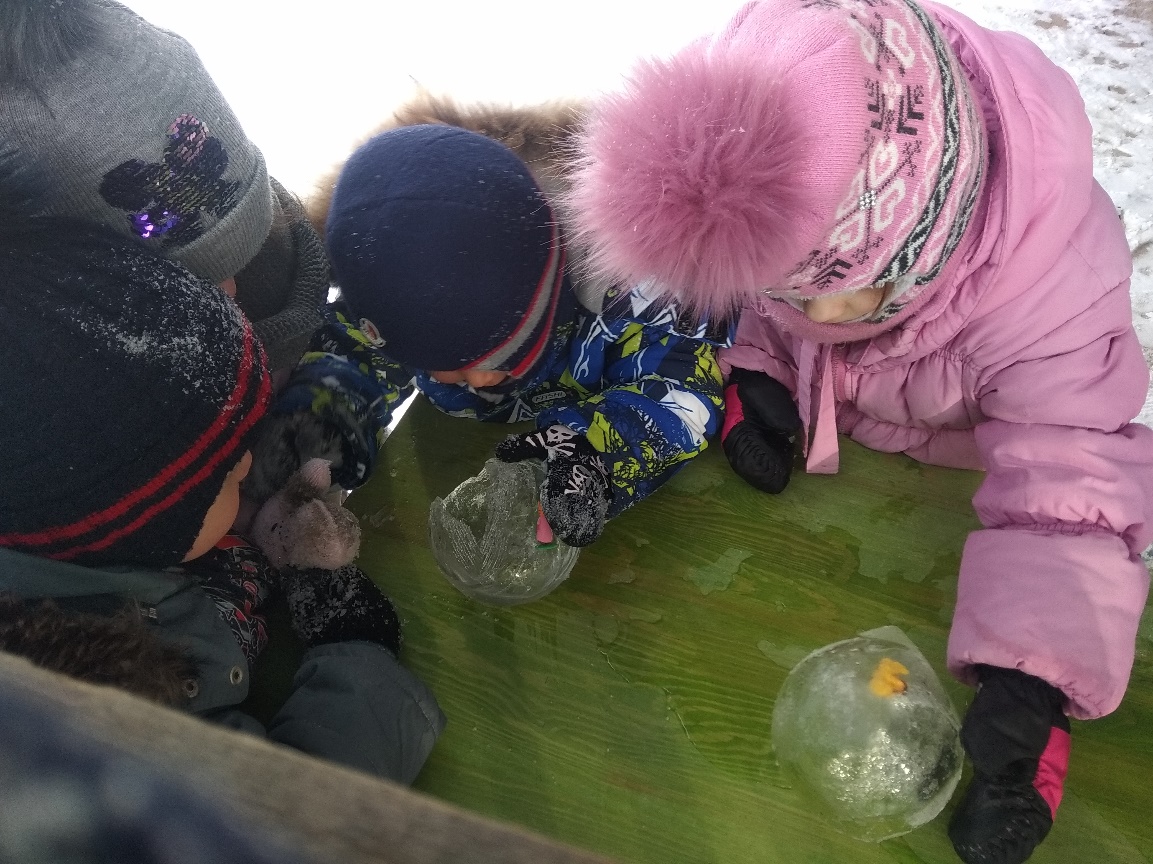 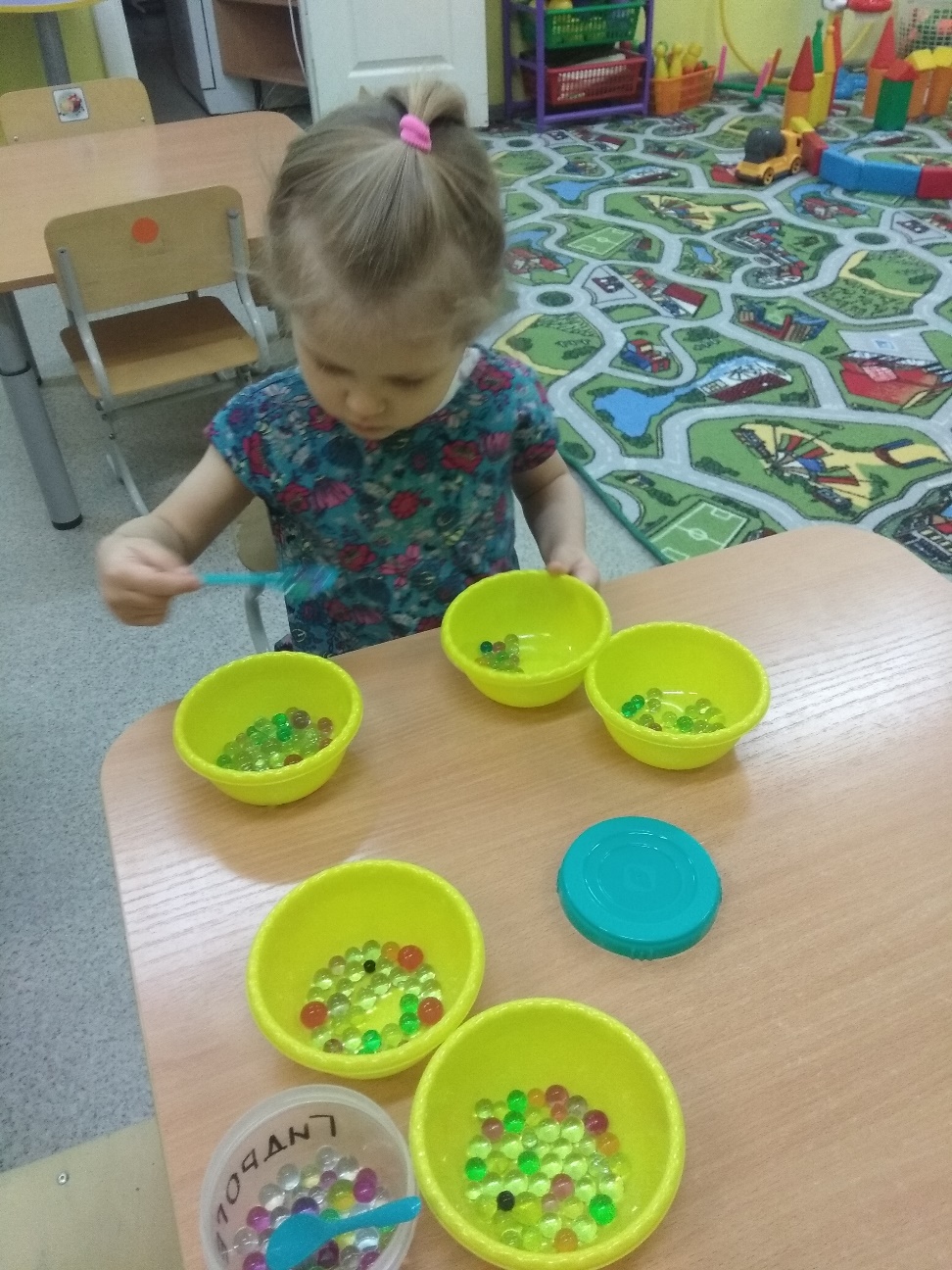 Наши праздники
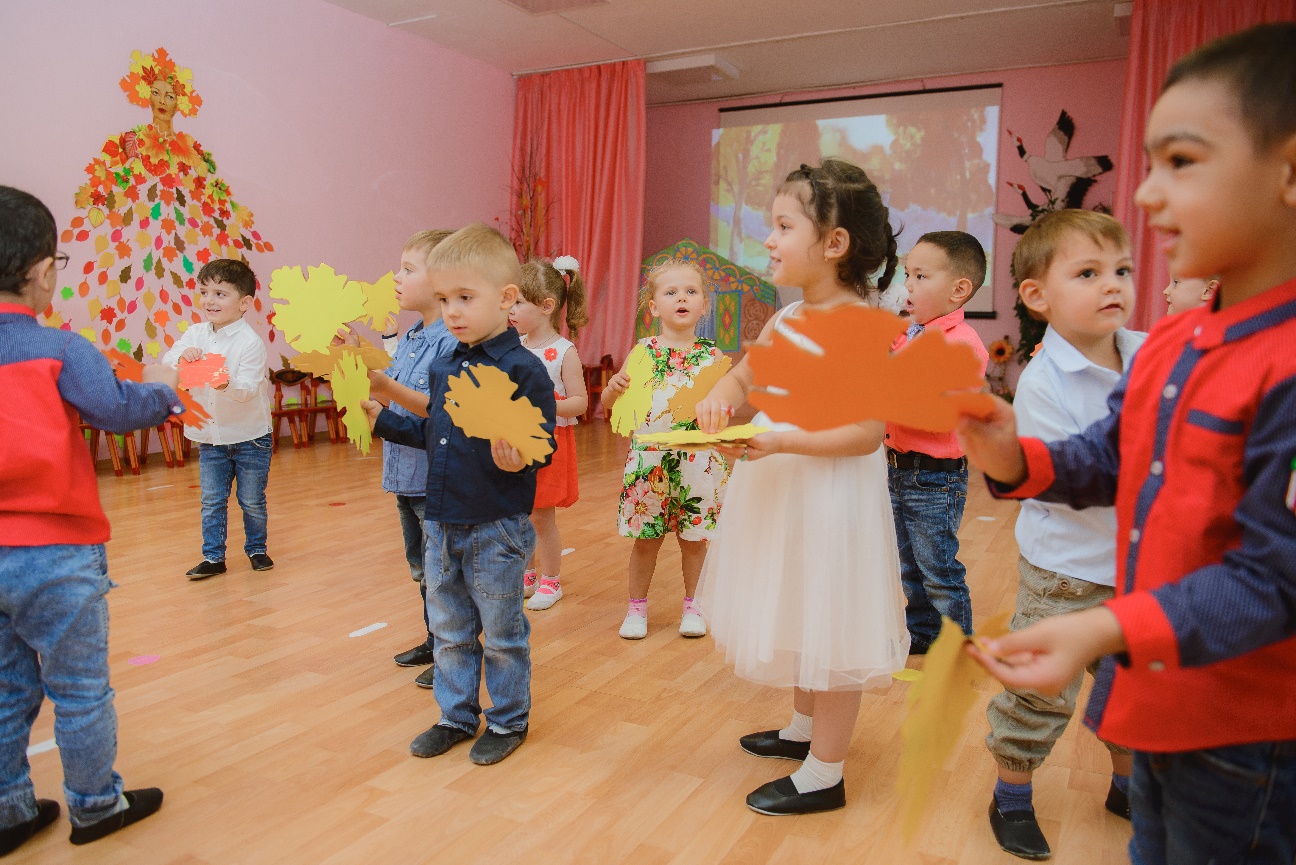 Участие родителей в жизни группы
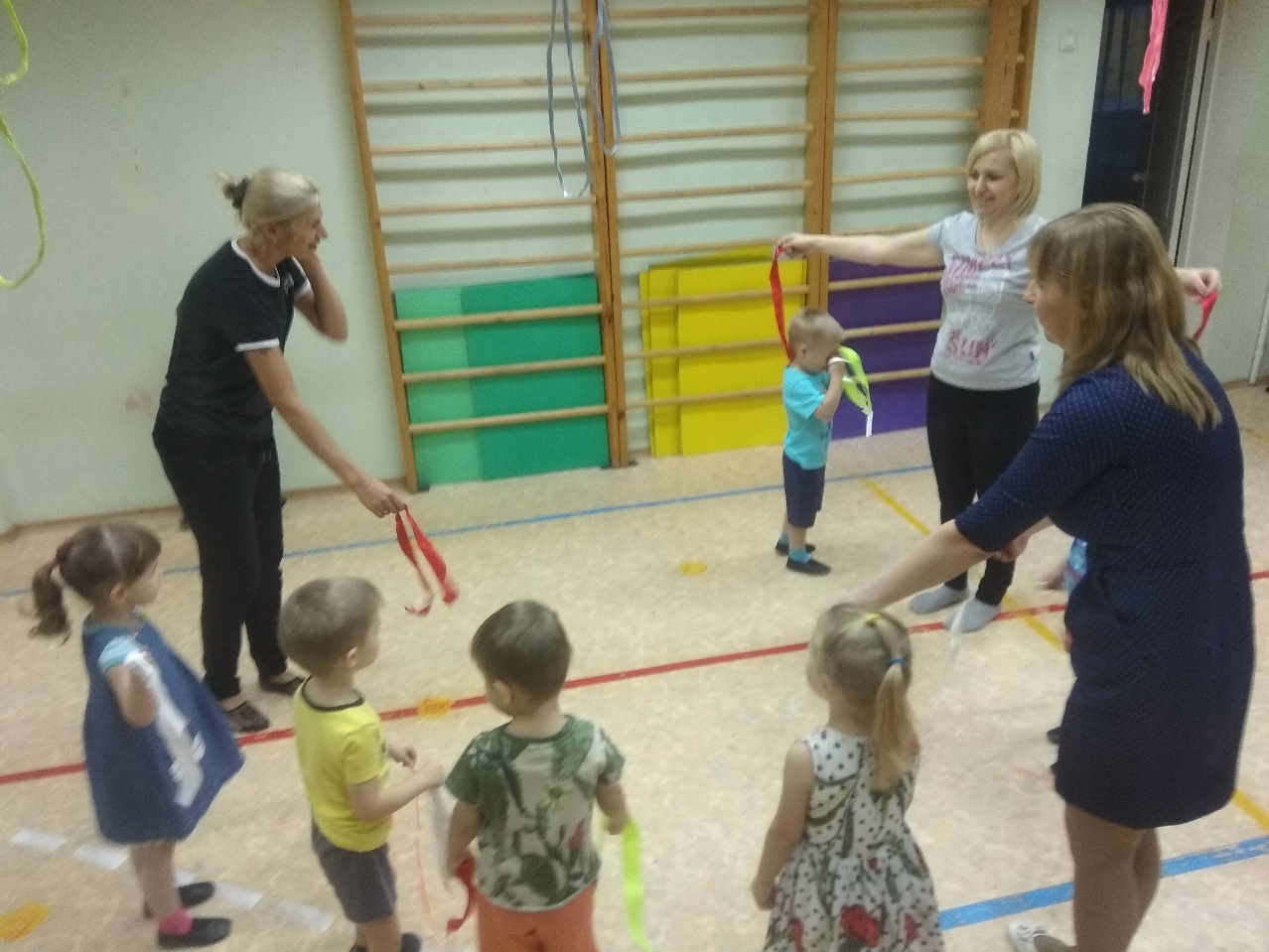 Спасибо за внимание!